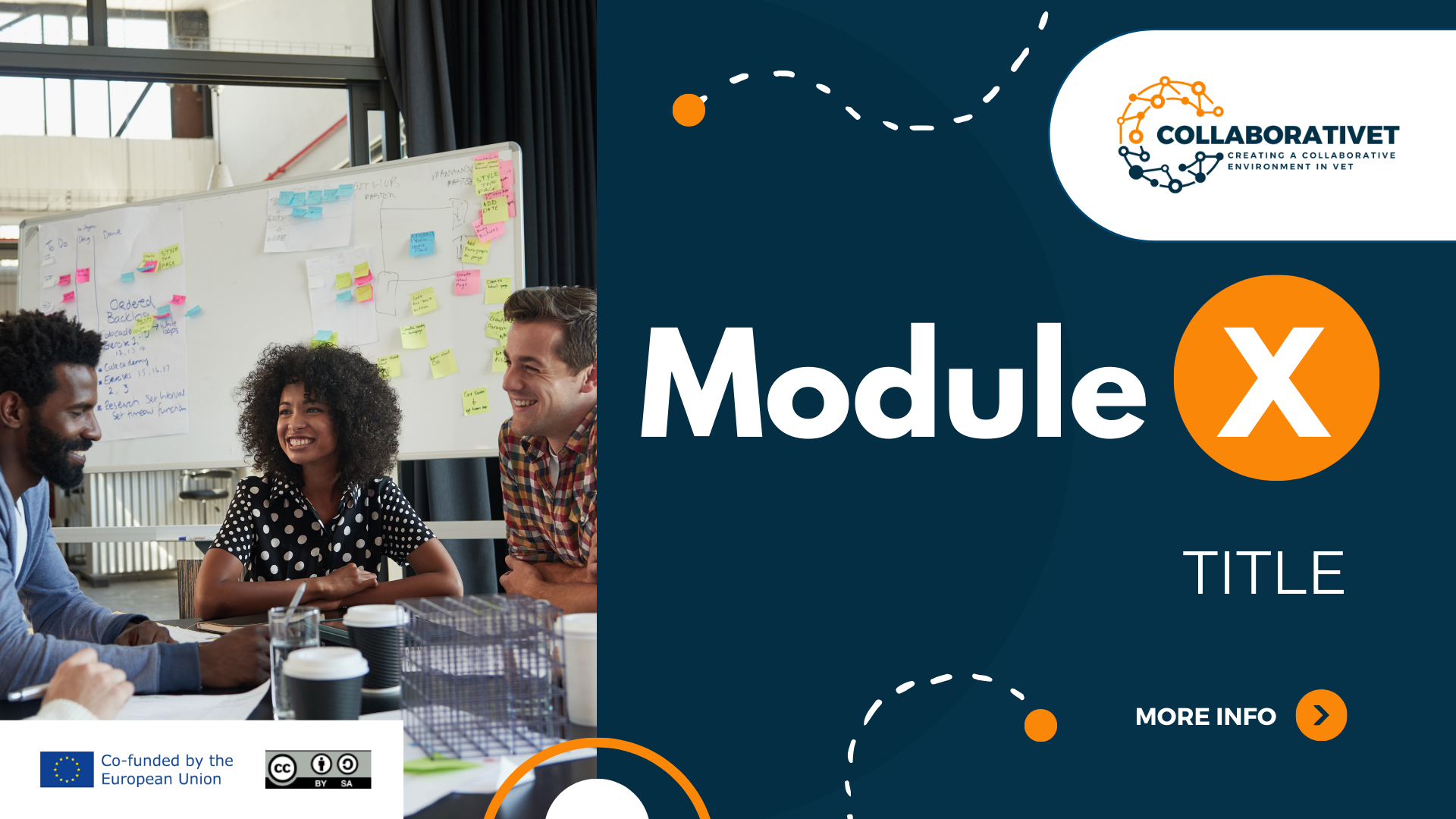 CollaboratiVET-Lehrplan für Lehrkraft /Ausbilder /Erzieher in der beruflichen Bildung
Modul 3: Gestaltung von Flipped-Classroom-Unterricht durch kollaborative Methoden
Einheit 4 - Bewährte Verfahren und praktische Anleitung
Von der Europäischen Union finanziert. Die geäußerten Ansichten und Meinungen entsprechen jedoch ausschließlich denen des Autors bzw. der Autoren und spiegeln nicht zwingend die der Europäischen Union oder der Europäischen Exekutivagentur für Bildung und Kultur (EACEA) wider. Weder die Europäische Union noch die EACEA können dafür verantwortlich gemacht werden.
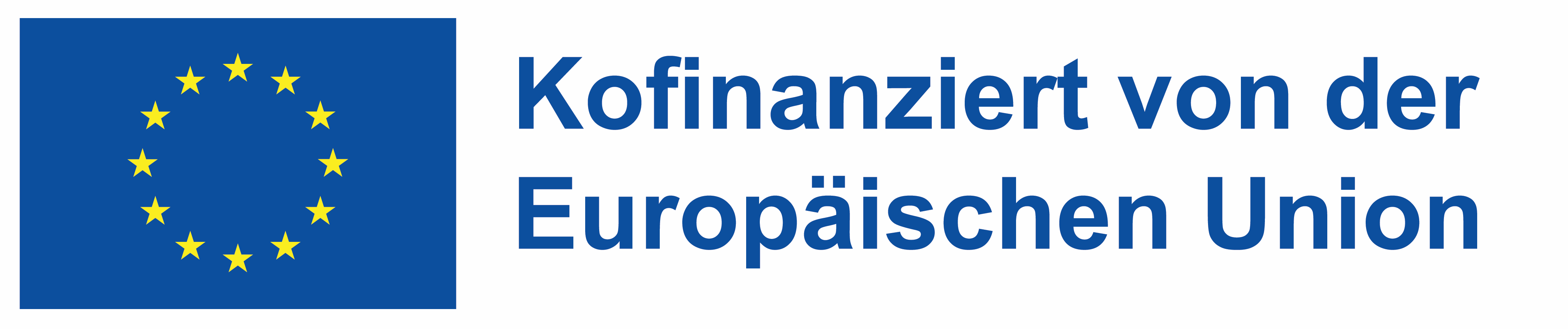 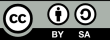 Lernziele
Am Ende dieser Einheit werden die Teilnehmer in der Lage sein
Identifizierung effektiver Praktiken für die gemeinschaftliche Gestaltung von umgedrehtem Unterricht in der Berufsbildung.
Lernen Sie Strategien zur Verbesserung der Schülerbeteiligung durch gut konzipierte kollaborative Aktivitäten.
Verstehen, wie man effektiv kollaborative Werkzeuge einsetzt, um das Lernen der Schüler zu maximieren.
Vertrauen in die Schaffung eines integrativen und unterstützenden kollaborativen Lernumfelds entwickeln.
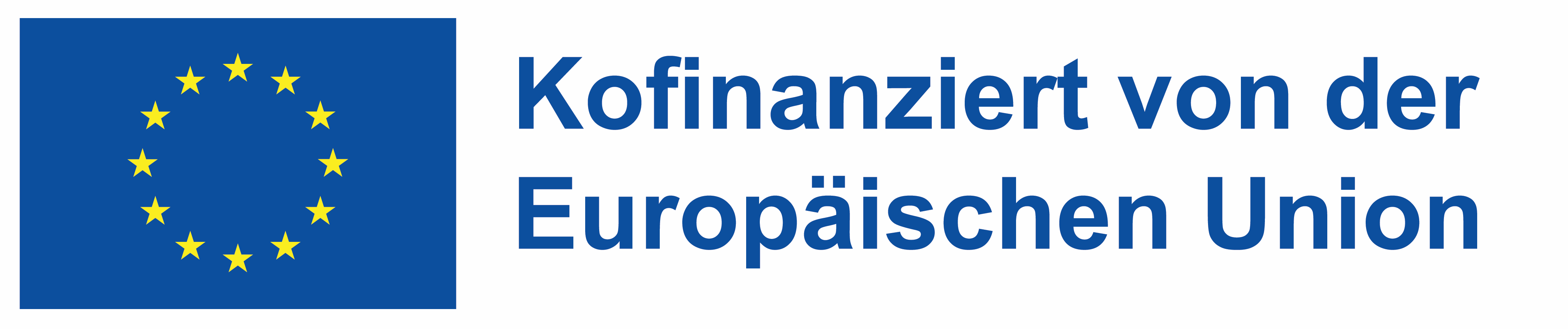 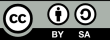 Fortgeschrittene Beteiligungstechniken im Flipped Classroom
Im "Flipped Classroom"-Umfeld sind bahnbrechende Engagement-Strategien der Schlüssel zur Steigerung der Teilnahme und Motivation der Schüler. Im Mittelpunkt dieser Strategien steht die Einbeziehung von Gamification-Elementen, die das Lernen in eine spielähnliche Erfahrung verwandeln. Dazu gehört der Einsatz von Punkten, Abzeichen, Bestenlisten und Herausforderungen, um ein wettbewerbsorientiertes, aber kollaboratives Umfeld zu fördern. Interaktive Lernszenarien ergänzen die Gamification, indem sie reale Probleme und Situationen in einer kontrollierten virtuellen Umgebung simulieren. Diese Szenarien regen die Studierenden dazu an, theoretisches Wissen in praktischen Situationen anzuwenden, was das Verständnis und die Merkfähigkeit verbessert. Durch die Integration dieser Strategien können Lehrkräfte ein dynamischeres und intensiveres Lernerlebnis schaffen, das die Studierenden dazu motiviert, sich intensiv mit dem Lehrstoff zu beschäftigen, sowohl innerhalb als auch außerhalb des Klassenzimmers.
Von der Europäischen Union finanziert. Die geäußerten Ansichten und Meinungen entsprechen jedoch ausschließlich denen des Autors bzw. der Autoren und spiegeln nicht zwingend die der Europäischen Union oder der Europäischen Exekutivagentur für Bildung und Kultur (EACEA) wider. Weder die Europäische Union noch die EACEA können dafür verantwortlich gemacht werden.
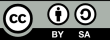 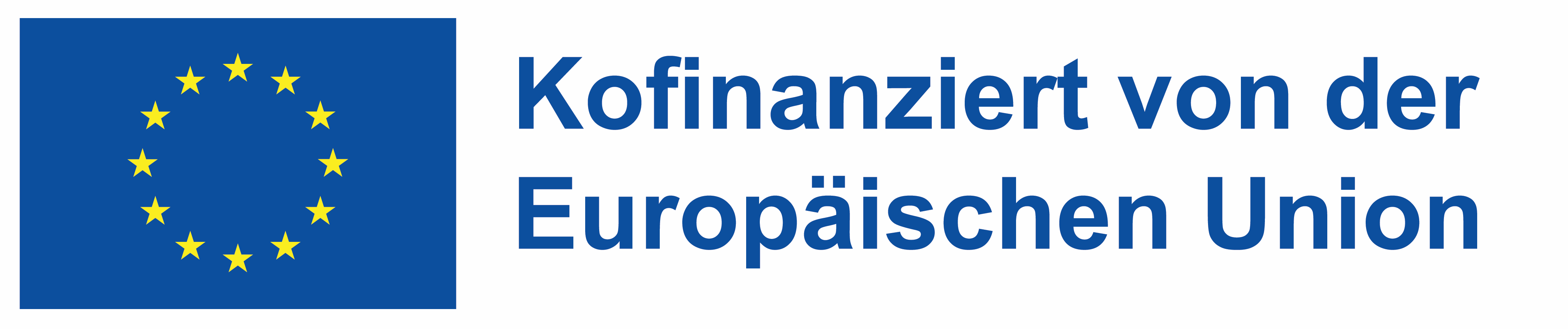 Was ist dabei zu beachten?
Von der Europäischen Union finanziert. Die geäußerten Ansichten und Meinungen entsprechen jedoch ausschließlich denen des Autors bzw. der Autoren und spiegeln nicht zwingend die der Europäischen Union oder der Europäischen Exekutivagentur für Bildung und Kultur (EACEA) wider. Weder die Europäische Union noch die EACEA können dafür verantwortlich gemacht werden.
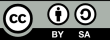 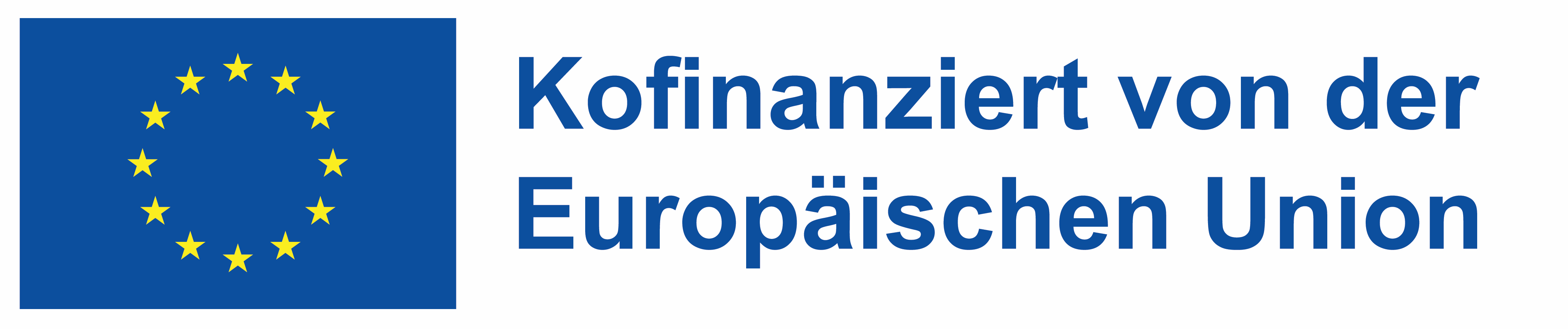 Was ist dabei zu beachten?
Von der Europäischen Union finanziert. Die geäußerten Ansichten und Meinungen entsprechen jedoch ausschließlich denen des Autors bzw. der Autoren und spiegeln nicht zwingend die der Europäischen Union oder der Europäischen Exekutivagentur für Bildung und Kultur (EACEA) wider. Weder die Europäische Union noch die EACEA können dafür verantwortlich gemacht werden.
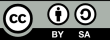 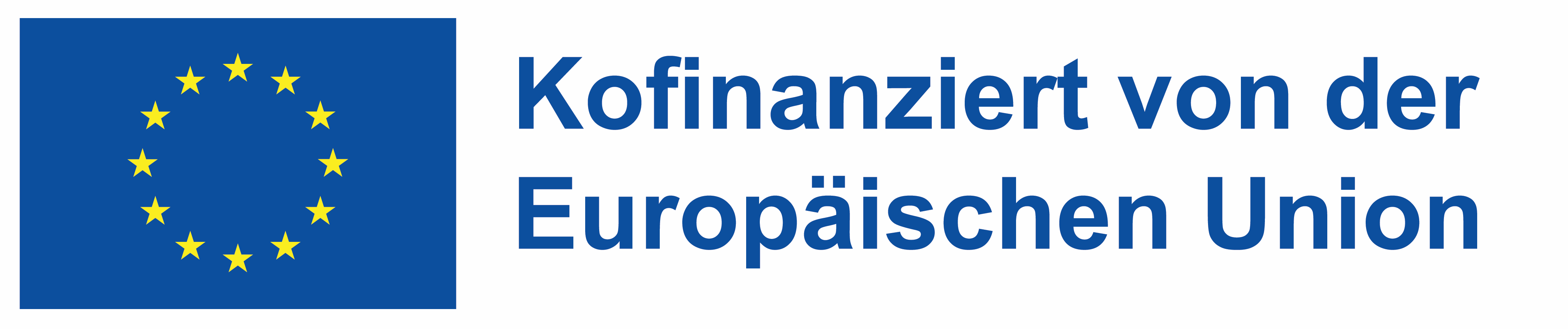 Nutzung der Analytik für personalisiertes Lernen
Durch die Analyse von Daten über Schülerinteraktionen, Beurteilungen und Feedback können Lehrkräfte Lernmuster, Vorlieben und Herausforderungen jedes einzelnen Schülers erkennen. 
Diese Intelligenz ermöglicht die Personalisierung von Lerninhalten und Feedback und stellt sicher, dass jeder Schüler die für seinen Lernstil und -fortschritt am besten geeignete Anleitung erhält. 
Die Analysen können als Grundlage für die Erstellung personalisierter Lernpfade dienen, die es den Studierenden ermöglichen, in einem Tempo und in einer Reihenfolge durch das Kursmaterial zu navigieren, die ihre Lernergebnisse optimieren. 
Ziel ist es, eine fesselndere, effektivere und individuellere Lernerfahrung zu fördern, die sich in Echtzeit an die Bedürfnisse der einzelnen Lernenden anpasst.
Von der Europäischen Union finanziert. Die geäußerten Ansichten und Meinungen entsprechen jedoch ausschließlich denen des Autors bzw. der Autoren und spiegeln nicht zwingend die der Europäischen Union oder der Europäischen Exekutivagentur für Bildung und Kultur (EACEA) wider. Weder die Europäische Union noch die EACEA können dafür verantwortlich gemacht werden.
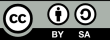 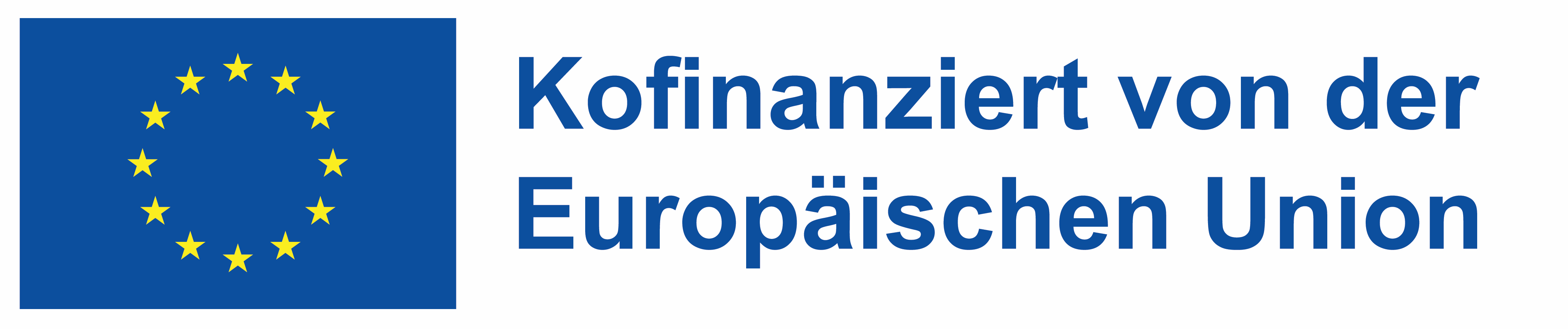 Interdisziplinäre Projekte und gemeinsames Lernen
Von der Europäischen Union finanziert. Die geäußerten Ansichten und Meinungen entsprechen jedoch ausschließlich denen des Autors bzw. der Autoren und spiegeln nicht zwingend die der Europäischen Union oder der Europäischen Exekutivagentur für Bildung und Kultur (EACEA) wider. Weder die Europäische Union noch die EACEA können dafür verantwortlich gemacht werden.
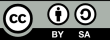 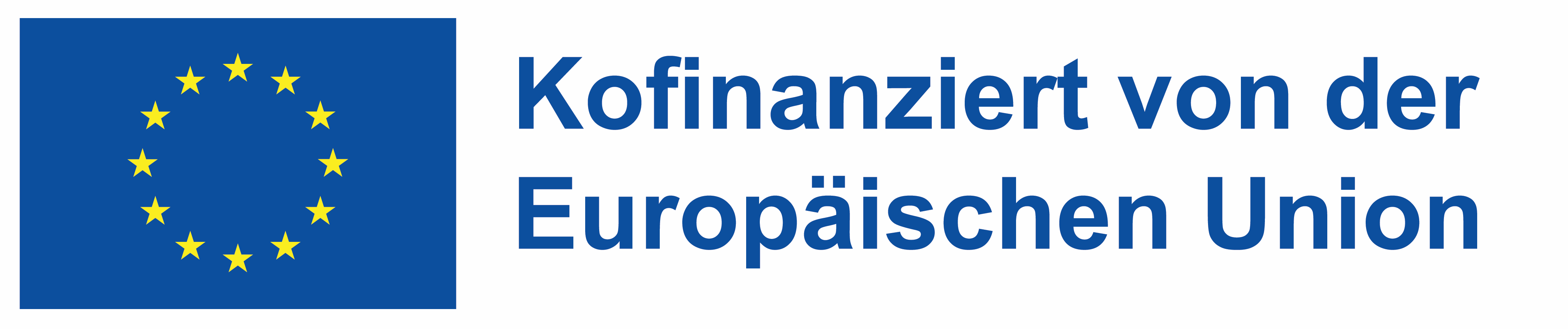 Beiträge von Gastexperten für Flipped Learning
Die Einbeziehung von eingeladenen Expertenbeiträgen in den Inhalt der umgekehrten Vorlesungen bereichert den Lehrplan erheblich mit praktischem Wissen und Relevanz für den Sektor. 

WIE?
Durch aufgezeichnete Interviews, Live-Sitzungen mit Fragen und Antworten und durch von Gästen erstellte Inhalte, die den Schülern die Möglichkeit geben, theoretisches Wissen in der Praxis anzuwenden. 
Experten bieten unterschiedliche Perspektiven, informieren die Studierenden über aktuelle Trends und teilen Erfahrungen, die die Kluft zwischen Wissenschaft und Industrie überbrücken.
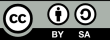 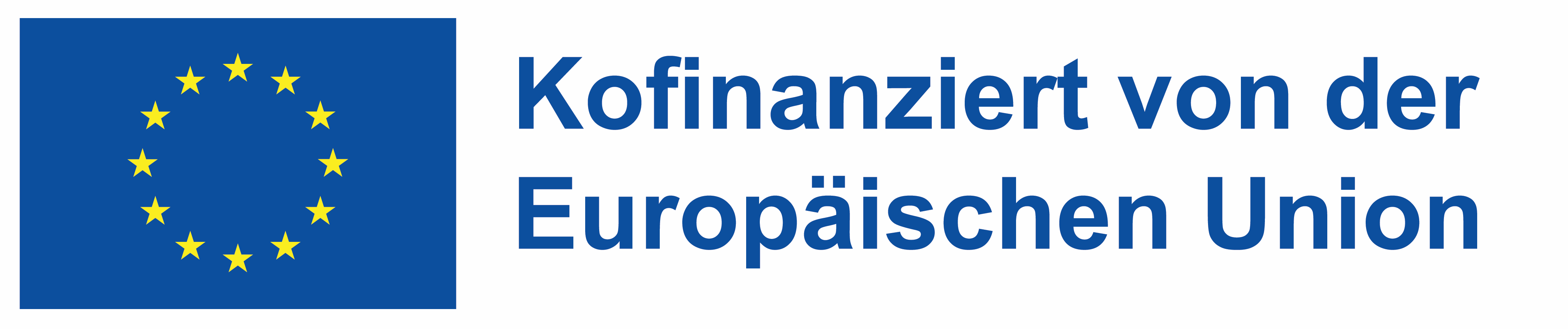 Nachhaltige Praktiken bei der Gestaltung von Flipped Classrooms
Von der Europäischen Union finanziert. Die geäußerten Ansichten und Meinungen entsprechen jedoch ausschließlich denen des Autors bzw. der Autoren und spiegeln nicht zwingend die der Europäischen Union oder der Europäischen Exekutivagentur für Bildung und Kultur (EACEA) wider. Weder die Europäische Union noch die EACEA können dafür verantwortlich gemacht werden.
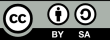 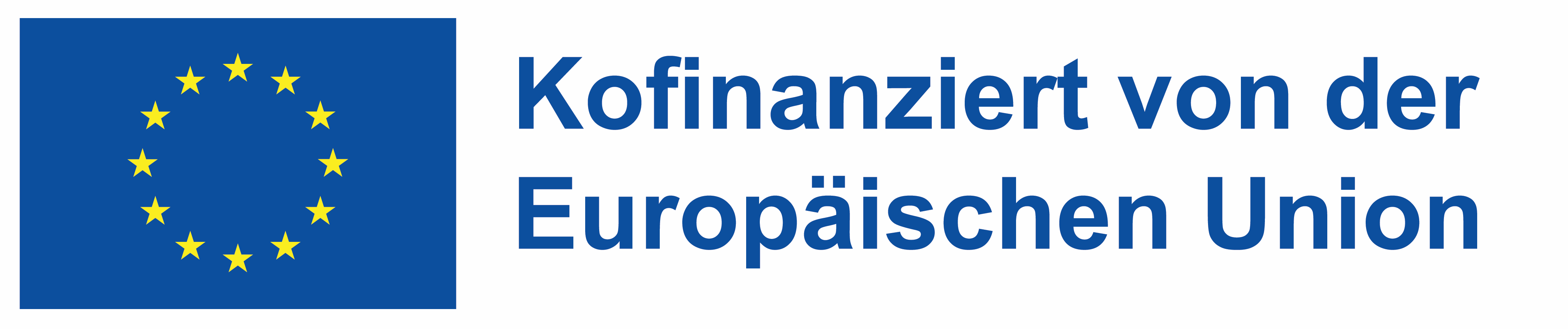 Gemeinschaftsbeteiligung und umgedrehte Klassenzimmer
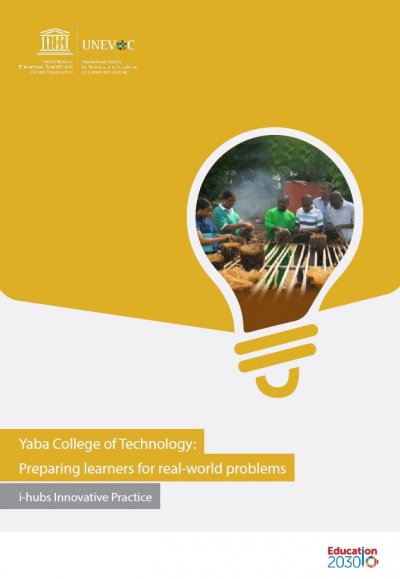 Quelle: https://unevoc.unesco.org/alit/Advancing+Lernen+und+Innovation+in+der+Berufsbildung+-+Ressourcen/lang=enaktakt/akt=detail/qs=6422
Von der Europäischen Union finanziert. Die geäußerten Ansichten und Meinungen entsprechen jedoch ausschließlich denen des Autors bzw. der Autoren und spiegeln nicht zwingend die der Europäischen Union oder der Europäischen Exekutivagentur für Bildung und Kultur (EACEA) wider. Weder die Europäische Union noch die EACEA können dafür verantwortlich gemacht werden.
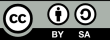 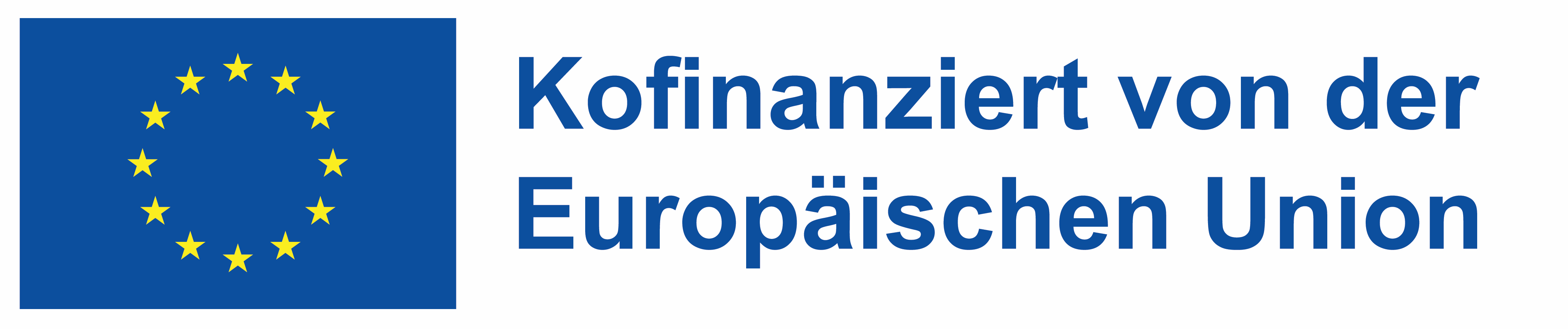 Bewertung und Entwicklung von Flipped-Classroom-Praktiken
Von der Europäischen Union finanziert. Die geäußerten Ansichten und Meinungen entsprechen jedoch ausschließlich denen des Autors bzw. der Autoren und spiegeln nicht zwingend die der Europäischen Union oder der Europäischen Exekutivagentur für Bildung und Kultur (EACEA) wider. Weder die Europäische Union noch die EACEA können dafür verantwortlich gemacht werden.
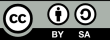 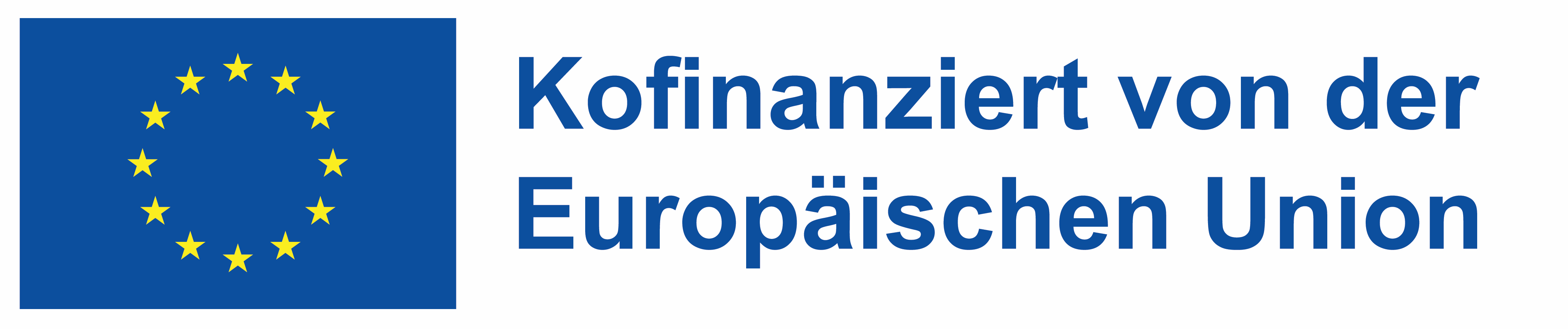 Zukünftige Richtungen im Flipped Learning
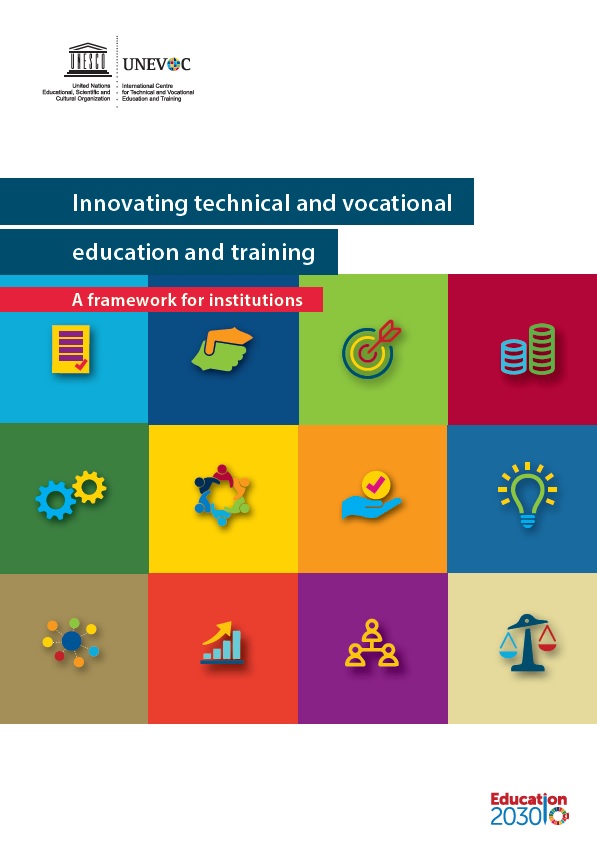 Quelle: https://unevoc.unesco.org/alit/Advancing+Lernen+und+Innovation+in+der+Berufsbildung+-+Ressourcen/lang=enaktakt/akt=tg/st=adv/qs=i-hubs
Von der Europäischen Union finanziert. Die geäußerten Ansichten und Meinungen entsprechen jedoch ausschließlich denen des Autors bzw. der Autoren und spiegeln nicht zwingend die der Europäischen Union oder der Europäischen Exekutivagentur für Bildung und Kultur (EACEA) wider. Weder die Europäische Union noch die EACEA können dafür verantwortlich gemacht werden.
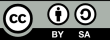 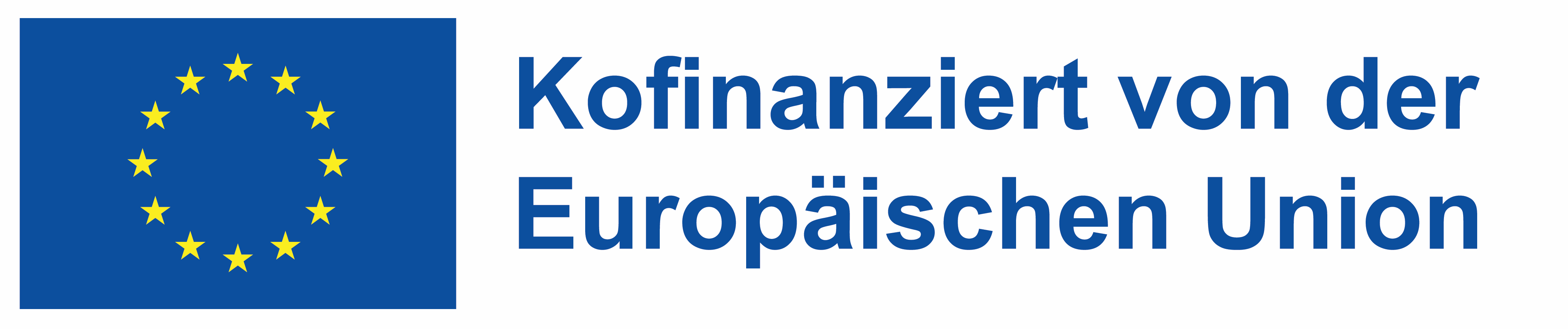 Praktischer Leitfaden zur Erleichterung 
Kollaboratives Lernen
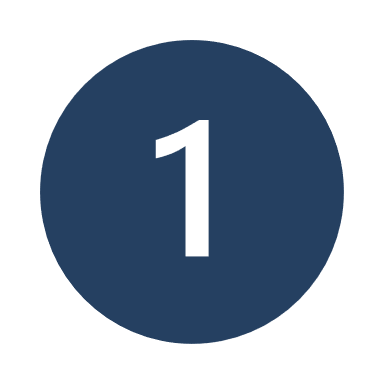 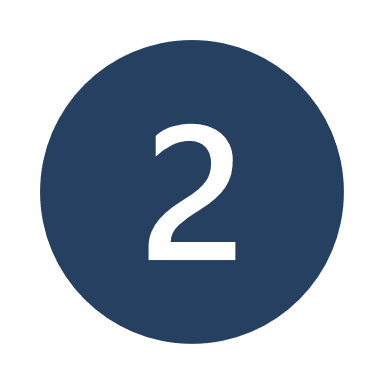 Von der Europäischen Union finanziert. Die geäußerten Ansichten und Meinungen entsprechen jedoch ausschließlich denen des Autors bzw. der Autoren und spiegeln nicht zwingend die der Europäischen Union oder der Europäischen Exekutivagentur für Bildung und Kultur (EACEA) wider. Weder die Europäische Union noch die EACEA können dafür verantwortlich gemacht werden.
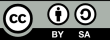 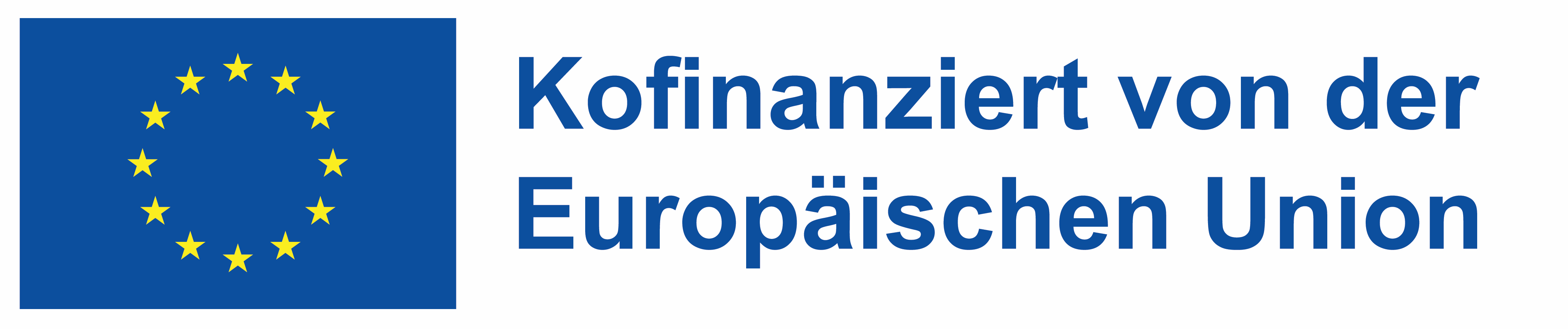 Praktischer Leitfaden zur Erleichterung 
Kollaboratives Lernen
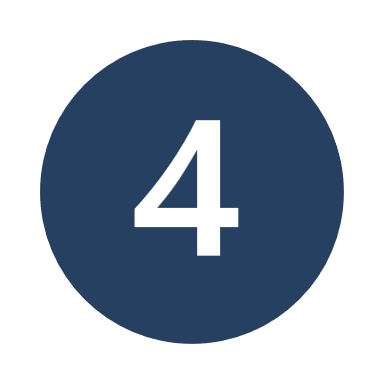 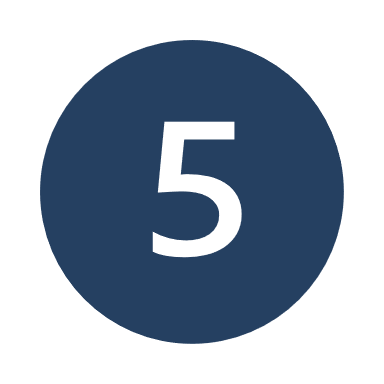 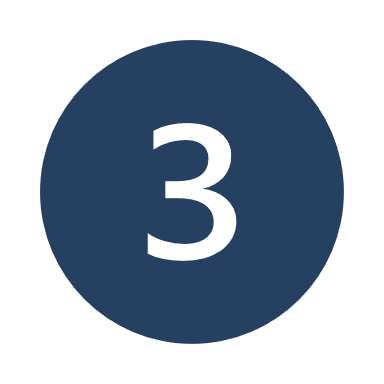 Von der Europäischen Union finanziert. Die geäußerten Ansichten und Meinungen entsprechen jedoch ausschließlich denen des Autors bzw. der Autoren und spiegeln nicht zwingend die der Europäischen Union oder der Europäischen Exekutivagentur für Bildung und Kultur (EACEA) wider. Weder die Europäische Union noch die EACEA können dafür verantwortlich gemacht werden.
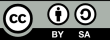 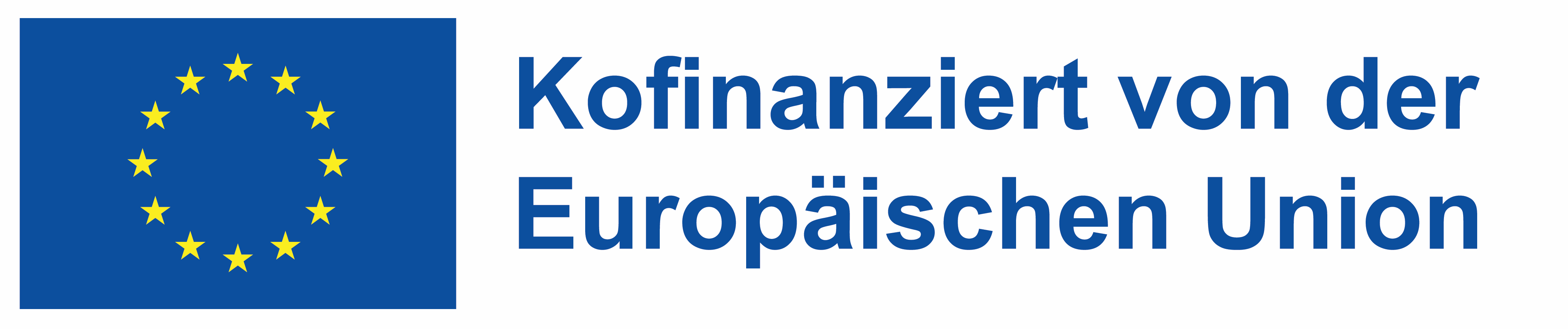 Beispiele: Bewährte Praktiken
Von der Europäischen Union finanziert. Die geäußerten Ansichten und Meinungen entsprechen jedoch ausschließlich denen des Autors bzw. der Autoren und spiegeln nicht zwingend die der Europäischen Union oder der Europäischen Exekutivagentur für Bildung und Kultur (EACEA) wider. Weder die Europäische Union noch die EACEA können dafür verantwortlich gemacht werden.
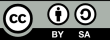 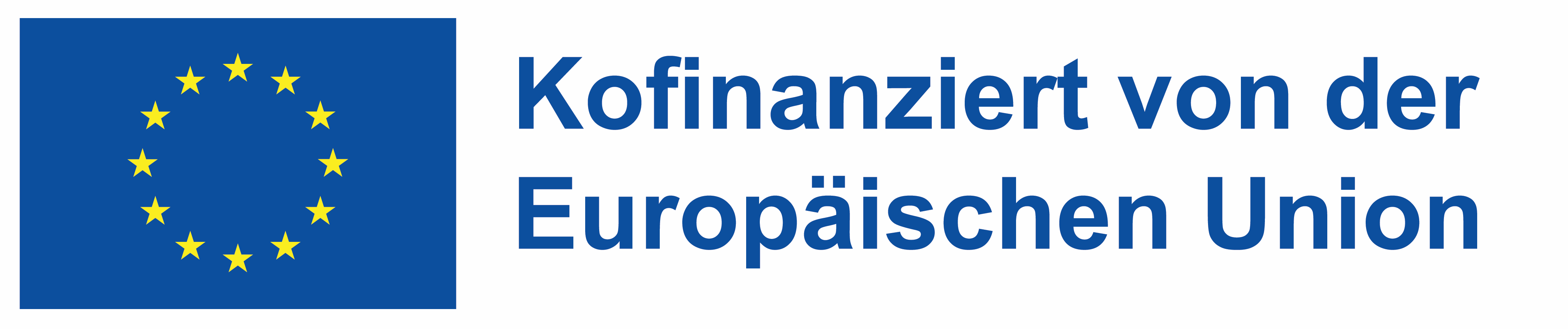 Fallstudien
Englisch am Arbeitsplatz (Zypern)
Kontext: Ein Lehrkraft wandte ein umgekehrtes Modell an, um einen Englischkurs umzugestalten und die Schwierigkeiten der Schüler mit komplexen Konzepten anzugehen.
Durchführung: Es wurden voraufgezeichnete Videovorträge (jeweils 20 Minuten) sowie Fragebögen und Diskussionsforen für die eigenständige Teilnahme bereitgestellt.
Klasseninterne Aktivitäten: Der Schwerpunkt liegt auf aktivem Lernen, einschließlich gemeinsamer Projekte und Rollenspiele, wie z. B. Scheininterviews, Peer Reviews und Präsentationen.
Ergebnisse: Verbessertes Verständnis, Motivation und Beteiligung der Schüler. Die Unterrichtseinheiten förderten das kritische Denken und die praktische Anwendung des theoretischen Wissens.
Quelle: https://www.digicompass.eu/en/implementing-flipped-learning-in-higher-education-a-real-life-example/
Von der Europäischen Union finanziert. Die geäußerten Ansichten und Meinungen entsprechen jedoch ausschließlich denen des Autors bzw. der Autoren und spiegeln nicht zwingend die der Europäischen Union oder der Europäischen Exekutivagentur für Bildung und Kultur (EACEA) wider. Weder die Europäische Union noch die EACEA können dafür verantwortlich gemacht werden.
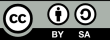 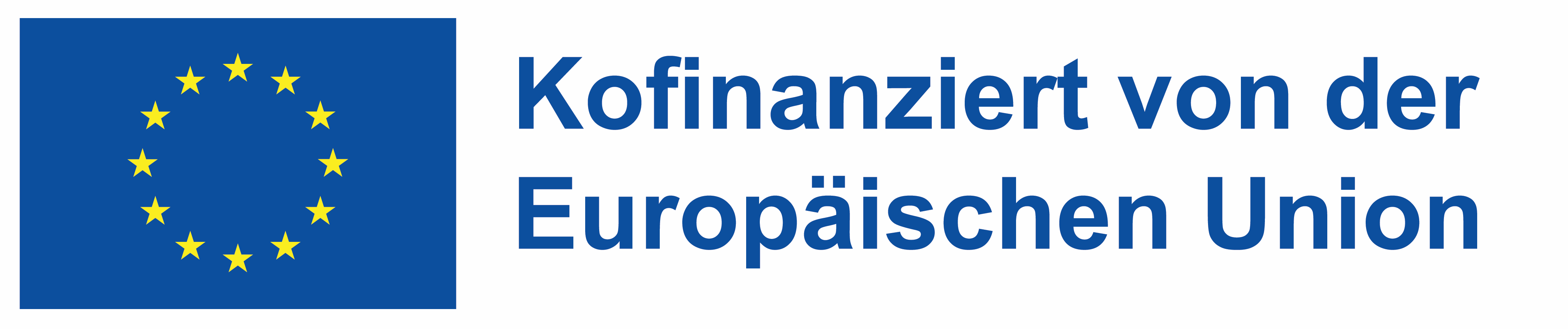 Bewährte Verfahren und ständige berufliche Weiterentwicklung
Europäische Kommission - Europäischer Bildungsraum
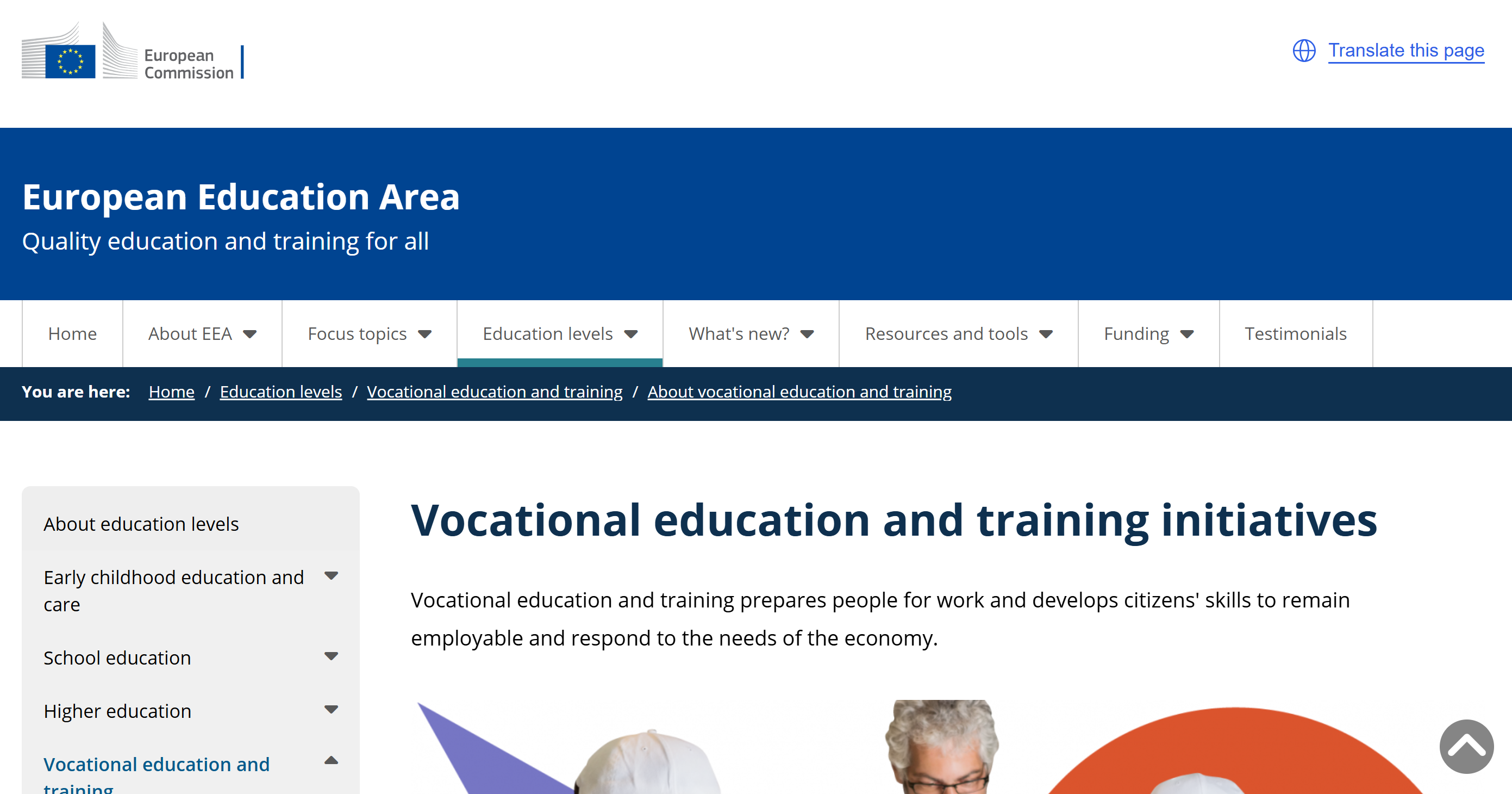 Quelle: https://education.ec.europa.eu/education-levels/vocational-education-and-training/about-vocational-education-and-training
Von der Europäischen Union finanziert. Die geäußerten Ansichten und Meinungen entsprechen jedoch ausschließlich denen des Autors bzw. der Autoren und spiegeln nicht zwingend die der Europäischen Union oder der Europäischen Exekutivagentur für Bildung und Kultur (EACEA) wider. Weder die Europäische Union noch die EACEA können dafür verantwortlich gemacht werden.
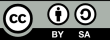 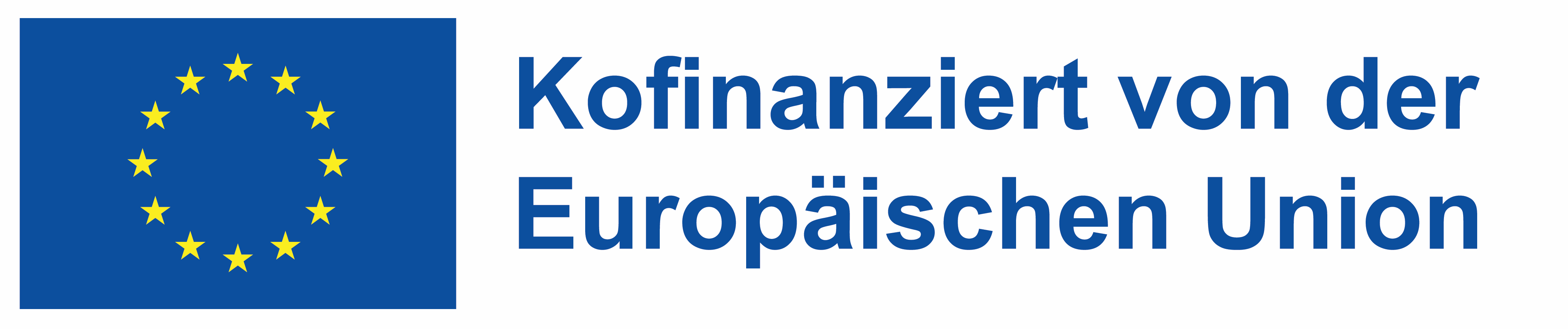 Bewährte Verfahren und ständige berufliche Weiterentwicklung
CEDEFOP-Ressourcen: Das Cedefop, das Bildungsanbietern praktische Unterstützung bietet, hat 2017 das VET-Toolkit zur Bekämpfung des vorzeitigen Schulabbruchs und 2021 das VET-Toolkit zur Stärkung der NEETs auf den Weg gebracht und seine Ressourcen seither ständig aktualisiert und erweitert.
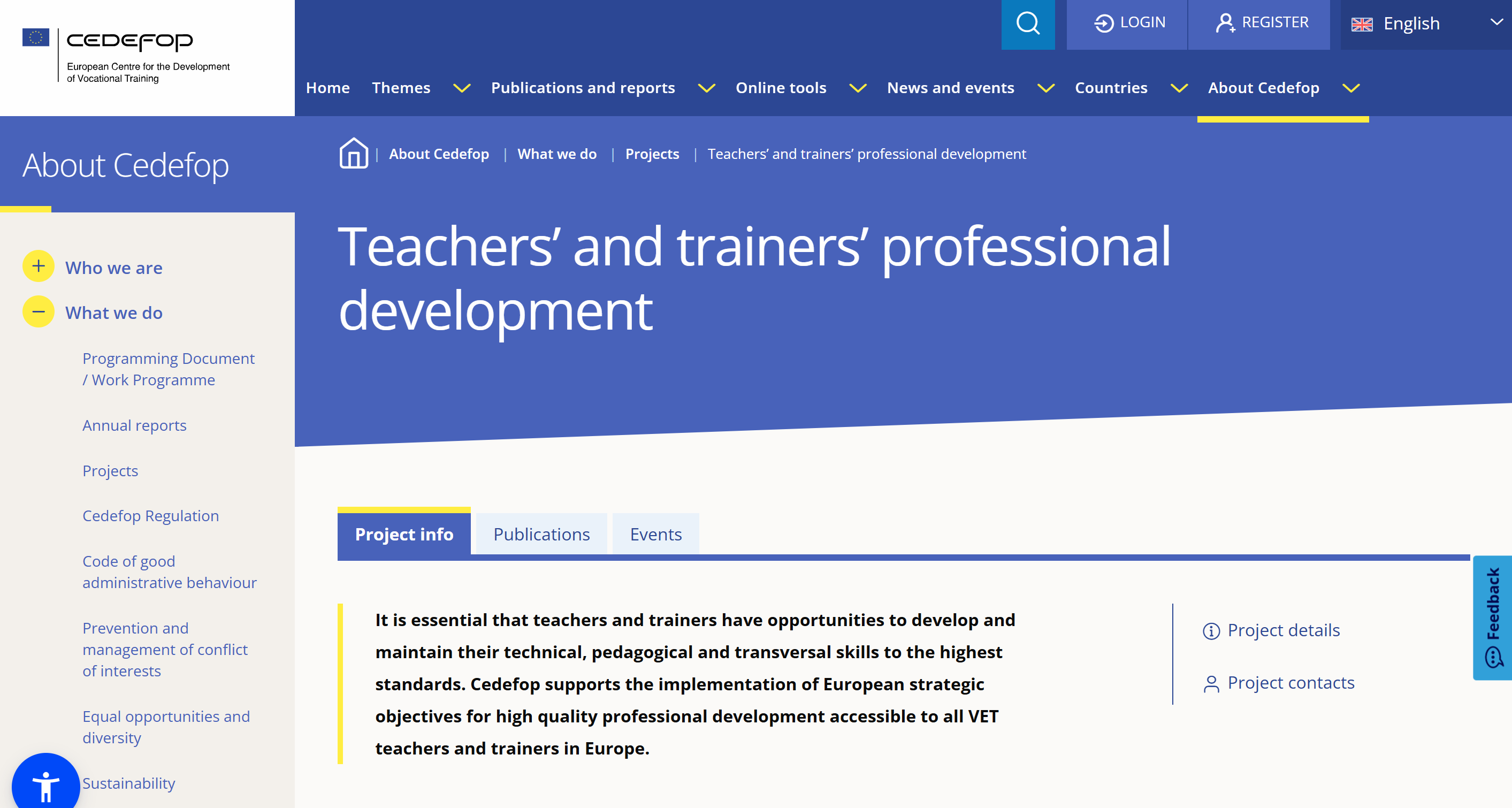 Quelle: https://www.cedefop.europa.eu/en/projects/teachers-and-trainers-professional-development
Von der Europäischen Union finanziert. Die geäußerten Ansichten und Meinungen entsprechen jedoch ausschließlich denen des Autors bzw. der Autoren und spiegeln nicht zwingend die der Europäischen Union oder der Europäischen Exekutivagentur für Bildung und Kultur (EACEA) wider. Weder die Europäische Union noch die EACEA können dafür verantwortlich gemacht werden.
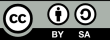 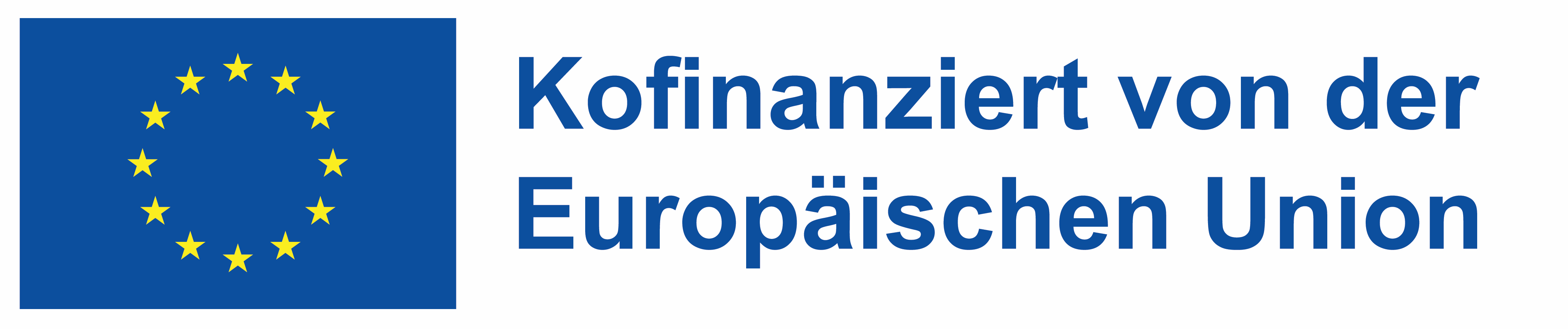 Reflexionsaktivität
Betrachten Sie die von Ihnen implementierten Gamification- und interaktiven Lernszenarien. Wie haben sich diese Strategien auf die Motivation und Beteiligung der Studierenden ausgewirkt? Nennen Sie konkrete Fälle, in denen Sie eine Veränderung beobachtet haben.
Überprüfen Sie die Daten, die Sie über die Leistung und das Engagement der Lernenden gesammelt haben. Wie haben Sie diese Informationen genutzt, um die Lernerfahrungen zu personalisieren? Denken Sie über die Wirksamkeit dieser Anpassungen nach.
Denken Sie über die von Ihnen betreuten Kooperationsprojekte nach - inwieweit haben die Studierenden Wissen aus verschiedenen Fächern angewendet? Denken Sie über die Dynamik der Zusammenarbeit und die erzielten Lernergebnisse nach.
Denken Sie über die Einbeziehung von Branchenexperten in Ihre Inhalte nach - wie haben ihre Ideen zum Lehrplan beigetragen? Berücksichtigen Sie das Feedback der Studierenden und die Relevanz dieser Beiträge für die Lernziele.
Bewerten Sie den Einsatz von umweltfreundlichen Technologien und Materialien. Wie haben diese Entscheidungen das Lernumfeld und das Bewusstsein der Schüler für Nachhaltigkeit beeinflusst?
Reflektieren Sie die gemeinnützigen Projekte im Zusammenhang mit Ihren Aktivitäten im Klassenzimmer. Bewerten Sie die Auswirkungen auf die Schüler und die Gemeinschaft. Was haben die Schüler über bürgerliche Verantwortung gelernt?
Reflektieren Sie das Feedback und die Daten, die Sie zur Entwicklung Ihres Flipped-Classroom-Ansatzes verwendet haben. Welche Änderungen haben Sie vorgenommen und wie haben sich diese auf das Lernen der SchülerInnen ausgewirkt?
Überlegen Sie, welche neuen Trends in der Bildungstechnologie und -methodik sich abzeichnen und inwieweit Sie sich darauf vorbereitet fühlen, diese Innovationen in Ihren Unterricht zu integrieren. Überlegen Sie, in welchen Bereichen Sie möglicherweise weitere Entwicklung oder Ressourcen benötigen.
Von der Europäischen Union finanziert. Die geäußerten Ansichten und Meinungen entsprechen jedoch ausschließlich denen des Autors bzw. der Autoren und spiegeln nicht zwingend die der Europäischen Union oder der Europäischen Exekutivagentur für Bildung und Kultur (EACEA) wider. Weder die Europäische Union noch die EACEA können dafür verantwortlich gemacht werden.
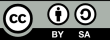 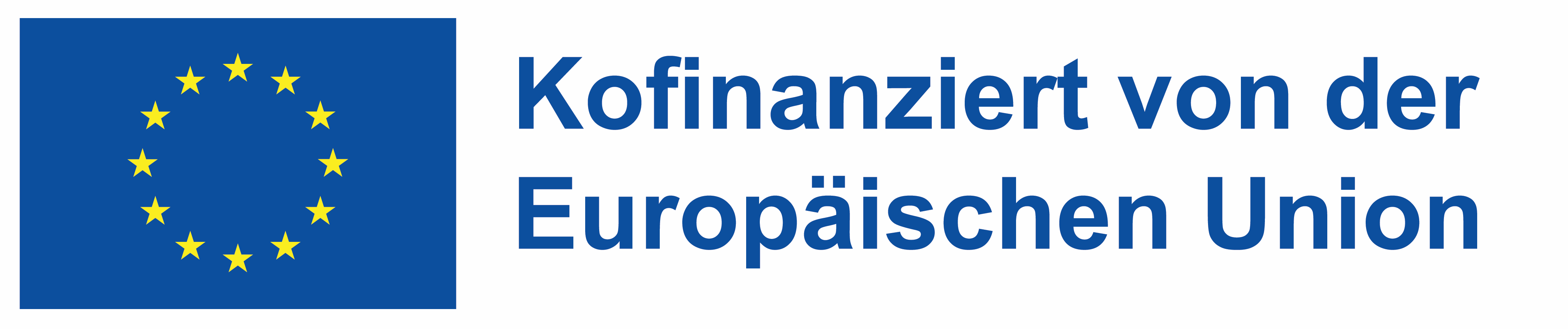